Section 3: Data collection methods and modes
From the CLOSER Learning Hub
Module: Study Design
Data collection instruments
Different tools used to collect different types of information (e.g. questionnaires, health assessments, cognitive tests)
Respondents: studies may use the same or different instruments with different respondents (e.g. participant, parent, partner)
Challenge: do new and improved instruments collect comparable data as older instruments?
[Speaker Notes: Data can be collected from study participants using a variety of different survey instruments.

Study teams choose the best possible survey instrument to collect the information they are looking for. Because longitudinal studies collect a broad range of information at each sweep, they require more than one type of survey instrument each time.

About respondents

Most data collection instruments are completed by the study participant, but as we learned in the introduction to longitudinal studies module, information is sometimes collected from the important people in the participants’ lives as well.

For instance, if the study participants are too young to answer questions themselves, the information will be collected from their parents. As the participants get older, the information they provide may be supplemented by information from their parents, siblings, teachers, school nurses, health visitors, partners or children.

Challenges for longitudinal studies

Otis Dudley Duncan is credited with saying “if you want to measure change, don’t change the measure”. This is a particular challenge for longitudinal study teams, which often need to balance the appeal of maintaining consistent measures over time with the need to ensure they are collecting the highest quality and most relevant information possible.

For example, imagine a study team is particularly interested in looking at how blood pressure develops over someone’s lifetime and how it relates to different circumstances. In the early sweeps of data collection, they use the best technology available at the time, but at later sweeps they have the choice to move to a more advanced and accurate blood pressure reader that is now typically used on other studies.

Changing to the latter would improve their data quality and help make it comparable with other studies, but could involve new costs (if they have to purchase the new devices) and will make it harder to compare their new data with those collected earlier using the older devices.

A key way of minimising the impact of any change will be to identify or carry out calibration studies that compare measurements using the different machines.]
Example: Millennium Cohort Study
main respondent
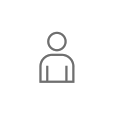 secondary respondents
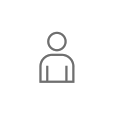 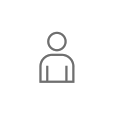 survey instruments
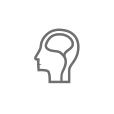 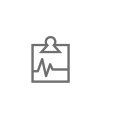 response
Questionnaires
Most common data collection instrument
Can be administered by interviewer or by self-completion

Question types can include:
Yes/no
Diaries or event calendars
Open questions
[Speaker Notes: Most longitudinal studies collect a considerable amount of information from participants through survey questionnaires. They might be administered by an interviewer (either face-to-face or over the phone), or completed by the participants on their own (either online or using a paper questionnaire). The topics covered in the questionnaire will vary considerably depending on the study and the participants’ stage of life.

Types of questions

A range of question formats can be used in a questionnaire, from simple yes/no questions to complex dietary diaries or calendars to capture the timing of different events.

Many questions in longitudinal study questionnaires are ‘closed’, which means that they ask participants to choose from a pre-set list of answer options.

Some questions are ‘open’ to allow participants to put their answer in their own words, either by writing it down themselves (if the questionnaire is being completed by the participant) or by the interviewer transcribing or recording them.]
Cognitive assessments
Exercises that test how participants think and how their minds are developing (or declining)
Standardised assessments such as British Ability Scales
Must be age-appropriate
[Speaker Notes: Cognitive assessments are exercises that test how participants think and how their minds are developing (or declining). They typically take the form of a series of questions or set of activities (a bit like games).

Study teams tend to use standardised assessments that have been thoroughly tested to ensure that they are capturing the right information. Using the same instruments over time or across studies can make comparisons easier, but this must be balanced with using age-appropriate instruments.

Many studies use the British Ability Scales (BAS) to measure cognition. The BAS are a set of age-appropriate standard tests of cognitive abilities and educational achievements. For example, the BAS Naming Vocabulary test assesses young children’s spoken vocabulary by showing them a series of coloured pictures of objects and asking them to name each one.]
Example: Vocabulary test
Vocabulary is an aspect of cognitive ability
1970 British Cohort Study gave a vocabulary test at age 16 – participants were asked to give the meanings of words
Given the same test at age 42 to see how vocabulary had changed
Researchers compared vocabulary scores to lifelong reading habits
[Speaker Notes: Example: Measuring vocabulary

For example, participants in the 1970 British Cohort Study took nine cognitive assessments at age 16, including a vocabulary test. The participants were given the same vocabulary test again at age 42. This allowed researchers to see whose vocabularies improved over time, and to determine what factors affected this.
One of the things they found was that readers of quality newspapers made more progress in vocabulary over time than people who did not read newspapers. Interestingly, tabloid readers actually made slightly less progress than those who never read newspapers at all.

Vocabulary is an example of an aspect of cognitive ability that needs to be measured with an age-appropriate instrument. For example, while 16- and 42-year-olds might be able to complete a written assessment, this might be a lot harder for a 5-year-old.

Many studies use the British Ability Scales (BAS) to measure cognition. The BAS are a set of age-appropriate standard tests of cognitive abilities and educational achievements. For example, the BAS Naming Vocabulary test assesses young children’s spoken vocabulary by showing them a series of coloured pictures of objects and asking them to name each one.]
Health assessments
Common health measures include height, weight, blood pressure
Studies may periodically carry out more in-depth health assessments including lung function, heart rate, balance, grip strength
Health assessments often carried out by nurses in participants’ homes or in clinics
[Speaker Notes: Many studies collect information about participants’ physical characteristics. Common examples include height, weight and blood pressure.

For example, the 1946 MRC National Survey of Health and Development has carried out the following assessments of participants since they were in the 30s:

Respiratory (lung) function
Cardiovascular function (for example, blood pressure and resting heart rate)
Body measurements (for example, height, weight, upper arm circumference)
Musculoskeletal measures (for example, balance, ability to get up and down from a chair, grip strength)

Some health assessments are carried out by trained interviewers or nurses in the participant’s own home, while others are carried out in clinics.]
Assessments of mental health and wellbeing
Typically take the form of sets of questions
Standardised assessments such as the Strengths and Difficulties Questionnaire
Participants answers to multiple questions pooled to create an aggregate score for psychological distress or wellbeing
[Speaker Notes: Studies are interested increasingly in participants’ mental health and wellbeing. As with cognitive assessments, assessments of mental health and wellbeing typically take the form of a set of questions that have been developed and tested thoroughly.

The participants’ answers are normally pooled together to create an aggregate score for psychological distress, however the questions can also be used separately.

Other common mental health assessments include the Strengths and Difficulties Questionnaire, which is used to identify mental health problems and measure common forms of psychopathology in children and young adults, and the Kessler 6 scale, used as an indicator of current depressive symptoms among adults.]
Example: Malaise Inventory
Do you feel tired most of the time?
Do you often feel miserable or depressed?
Do you often get worried about things?
Do you often get into a violent rage?
Do you often suddenly become scared for no reason?
Are you easily upset or irritated?
Are you constantly keyed up and jittery?
Does every little thing get on your nerves?
Does your heart often race like mad?
[Speaker Notes: The Malaise Inventory is a common assessment used to measure levels of psychological distress, or depression. It includes questions like these:

Do you feel tired most of the time?
Do you often feel miserable or depressed?
Do you often get worried about things?
Do you often get into a violent rage?
Do you often suddenly become scared for no reason?
Are you easily upset or irritated?
Are you constantly keyed up and jittery?
Does every little thing get on your nerves?
Does your heart often race like mad?]
Biological samples
Blood, saliva, hair, milk teeth
Genetic information is extracted from samples
Biomarkers: objective measures of health
Some studies collect biological samples from parents and children, allowing for studies of how genetic risk is passed between generations
[Speaker Notes: Several studies collect biological samples, such as blood or saliva. Genetic information can be extracted from such samples, and can provide objective measures of people’s health (known as biological marker or biomarkers).

For example, the Avon Longitudinal Study of Parents and Children has collected biological samples from participants since it began. In addition to blood, hair and saliva, it has collected mother’s blood, the mother’s placenta, nail clippings and milk teeth. It has genotype data about 1,500 children and their parents, which opens new routes of investigation into how genetic risk is passed from parent to child.]
Qualitative information
Open-ended questions
In-depth interviews
Essays or other writing tasks
Qualitative instruments used to gather information about subjects that are difficult to capture through quantitative means, for example social identity, future plans, feelings
[Speaker Notes: Some studies also collect qualitative information from participants, either through in-depth interviews or open-ended questions.

Qualitative instruments are often used when the information is difficult to collect accurately using fixed response options. For example, our understanding of participants’ social identities, their plans for the future, or their feelings about their neighbourhoods are all better understood through the participants’ own words.

As you can imagine, answering open-ended questions such as this takes considerably more time and effort for the participants. As such, these questions often have lower response rates than closed questions.]
Example: 1958 British birth cohort
Imagine you are 25…essays written in 1965 at age 11 (13,600 responses)
Imagine you are 60…essays written in 2008 at age 50 (7,400 responses)
90-minute in-depth qualitative interviews carried out with 230 participants at age 50
[Speaker Notes: The 1958 National Child Development Study includes three substantial sets of qualitative information, collected at ages 11 and 50.

‘Imagine you are 25…’

At the Age 11 Sweep in 1969, participants were asked to write an essay on the following topic: ‘Imagine you are now 25 years old. Write about the life you are leading, your interests, your home life and your work at the age of 25. (You have 30 minutes to do this).’

Just over 13,600 participants completed the essay. The average length of their responses was 204 words. The children wrote about a range of different themes, including family, friends, domestic labour, cars, money, jobs, working hours, relationships and football.

‘Imagine you are 60…’

At the Age 50 Sweep in 2008, participants were sent a paper questionnaire to complete themselves in advance of the face-to-face interview. The last question asked them to “Imagine that you are now 60 years old…please write a few lines about the life you are leading (your interests, your home life, your health and well-being and any work you may be doing).”

Nearly 7,400 participants answered the question. The average length of their responses was 57 words, but some participants wrote as few as three or four words, and some wrote more than 150. The answers covered a range of different themes, including work, money, travel, family, health and death.

Age 50 in-depth qualitative interviews sub-study

Just after the main interviews at age 50, 230 participants took part in a qualitative sub-study. In-depth interviews were carried out to capture information on neighbourhood and belonging, social participation and leisure activities, friendships, life story and trajectories, identities, and the experience of taking part in the study over time. The interviews were about 90 minutes long, on average.]
Modes of data collection
Mode: method by which the data collection instruments are administered
Face-to-face
Telephone
Post
Online
[Speaker Notes: The survey mode is the method(s) by which a survey is administered. Longitudinal study sweeps are carried out using one or more main modes: face-to-face, telephone, postal or online.

Face to face interviews are often seen as the ‘gold standard’ in survey research, and as a result continue to be used for many longitudinal studies. However, they are the most expensive form of data collection, because of the time and resources required.

Telephone interviews can be a good way of collecting information from participants. They are cheaper than face to face, as do not require travel (for the participant or the interviewer). However, response rates tend to be lower for telephone interviews as it is easier to refuse over the telephone than in person.

Some studies ask participants to complete and return paper questionnaires sent to them by post. The main advantage of this approach is its relative cheapness, as it does not require an interviewer at all. However, this also means the questionnaires have to be very simple in their layout and wording, so that participants do not get confused as to which questions they need to answer or misunderstand a question’s meaning. This prevents study teams from using more sophisticated question designs.

Postal questionnaires can also be difficult for some groups to complete, for example, people with visual impairments, poor reading skills or poor English. Typically, they will get lower response rates than modes that involve an interviewer.

Many studies are now collecting information from participants through online questionnaires. As with postal questionnaires, the major advantage of this method is its relative cheapness. Unlike postal questionnaires, online questionnaires can be highly complex in their structure without this causing problems for participants.

But online data collection suffers from many of the same problems as postal questionnaires – including lower response rates and difficulties for those who find it hard to read or understand English. There are some additional issues such as whether participants have internet access, and the often considerable time and costs in designing and testing the online questionnaire.]
Mixing modes of data collection
Most studies use a mixture of modes
Varying mode by sweep: e.g. carrying out one survey face-to-face and next by phone
Varying within sweep: e.g. collecting some info by postal questionnaire and some in face-to-face interview, or asking some participants to take part online and others through face-to-face interviews
Combining modes can save costs, however can also introduce measurement error
[Speaker Notes: Most studies will use a mixture of different modes of data collection. Some might vary the mode by sweep – for example, using face to face interviewing for some sweeps, and online or telephone methods for others. In other cases, studies might use different modes of data collection for the same sweep.

Many longitudinal studies, against a backdrop of falling response rates and shrinking research budgets, are exploring how best to combine different modes of data collection, both as a way of increasing response and reducing costs.

Changing mode between study sweeps, and mixing modes within a single sweep, raises particular questions about the comparability of information collected using different modes.

Measurement error can occur when study participants interpret and answer the same questions in different ways depending on the mode by which it is being asked. Participants may, for example, answer a question about a sensitive topic differently if an interviewer is or is not administering the questionnaire. Or responses may vary depending on whether or not a list of answer options is shown to the participant (any visual mode) or read out to them (as would be the case with a telephone interview).]
Linking to government records
Enhance study info by asking for consent to link to government administrative records, e.g. Key Stage scores, tax and benefits records, or hospital admittance
Some studies use linked data as fundamental part of study design
Future linkage could include social media accounts, store rewards cards, smart energy readers
[Speaker Notes: Many longitudinal studies augment the information collected from participants by asking for their consent to link their data to government administrative records, such as their Key Stage scores, their tax and benefits records, or their hospital admittances.

In the case of some studies, administrative records are a fundamental part of the study design. For example, the Hertfordshire Cohort Study is based on a set of administrative data collected by health visitors in Hertfordshire between 1911 and 1945. They were more detailed than records found elsewhere and had been preserved in good condition. In the 1990s, a group of researchers contacted those who were still living in Hertfordshire. They were interviewed about their medical and social histories, detailed medical assessments were carried out, and biological samples collected. This information about their later lives was linked to the information from their health records about their births and early years.

In the future, it is possible that longitudinal studies will ask participants’ permission to access other forms of information about them, such as data from their social media accounts, store cards, fitness trackers, or smart energy readers.]